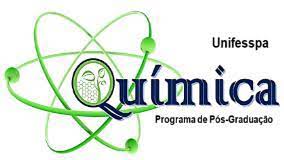 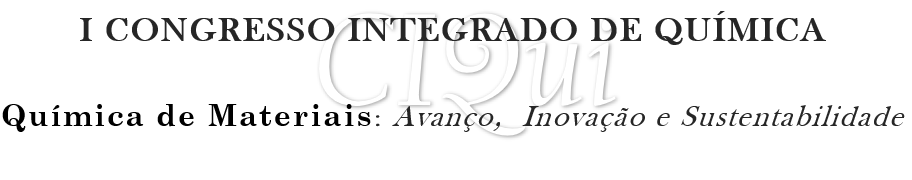 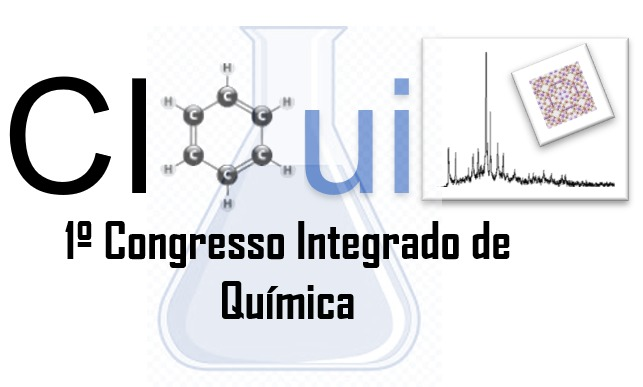 TÍTULO DO TRABALHO
Autores
Nomes dos Autores